SONAR ZA SLIJEPE
Ante Gulin
Nikica Perić
Luka Peti
Katarina Silov-Tepić
Ivan Stepić
rješenje
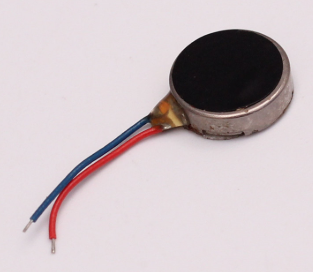 Dva ultrazvučna senzora
Dva vibracijska modula
Dva zvučnika
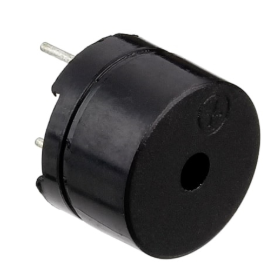 2
Sonar za slijepe
30.5.2019.
Slika sustava
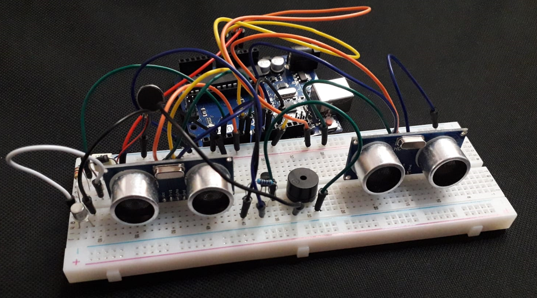 3
Sonar za slijepe
30.5.2019.
PREDNOSTI SUSTAVA
Omogućava slijepoj osobi lakše snalaženje u prostoru
Zvučni ili vibracijski signali javljaju prisutnost prepreke koja se detektira pomoću ultrazvučnog senzora
Registrira približavanje prepreci te samo tada dolazi do zvučnog/vibracijskog signala
Omogućava precizno lociranje prepreke zbog dvaju senzora
Cijenom dostupan većem broju ljudi
4
Sonar za slijepe
30.5.2019.
NEDOSTATCI SUSTAVA
Loši senzori koji daju nestabilna mjerenja
Ograničen domet senzora
Senzor može pratiti samo najbližu prepreku
5
Sonar za slijepe
30.5.2019.
Komentari korisnika
Zadovoljan idejom i opcijama koje mu proizvod nudi
Želi veću pouzdanost sustava
Nakon što se proizvod dovrši, želi ugradnju na kapu
6
Sonar za slijepe
30.5.2019.
Nadogradnja sustava
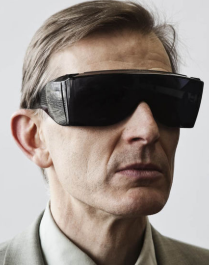 Potrebno dodati jedan zvučnik i jedan vibracijski motor
Testirati završni proizvod
7
Sonar za slijepe
30.5.2019.